Проект«Знакомство  с творчеством  Н.Н.Носова»
Подготовила  Куданова О.В.
актуальность
Мы живём в очень не простое время. На сегодняшний день все чаще сталкиваемся с тем, что наши дети не читают книг . Поэтому нужны такие методы и формы работы, которые смогли бы вызвать интерес у ребят к чтению. В своем проекте я  решила работать с произведениями детского писателя Николая Носова. Данным проектом хотелось бы доказать актуальность и современность рассказов Носова, их заразительность и необыкновенный юмор. Произведения Николя Носова близки и понятны детям. Он всю свою жизнь был верным товарищем и добрым другом детей. Герои рассказов Н. Носова обязательно заняты каким –нибудь интересным делом: строят инкубатор, разводят пчёл, работают на огороде, ездят в лес за ёлкой или варят кашу. После прочтения текста детям хочется прослушать их еще несколько раз. Пример героев побуждает читателей взяться за такое же увлекательное дело.
Вид проекта
Информационно - творческий.
Продолжительность: 

долгосрочный ( октябрь- апрель).
Цель проекта
Познакомить детей старшей группы с творчеством советского детского писателя Н.Н.Носова.  
Формировать нравственное воспитание дошкольников посредством совершения добрых поступков.   Научиться совершать добрые  поступки.  
Создание рисунков, художественного  творчества  детей и родителей с детьми.
Задачи:
Познакомить детей с биографией Н.Н. Носова;
  Познакомить детей с основными произведениями Н.Н. Носова:« Живая шляпа» – «Фантазеры» – «Тук-Тук» – «Карасик» – « Ступеньки» –  «Леденец» –  «Заплатка» - «Замазка»- «Затейники»- « Приключения Незнайки и его друзей», «Мишкина каша»- «Дружок».
.  Способствовать нравственному и коммуникативному  развитию дошкольников путем расширения кругозора детей и обогащения словарного запаса речи детей; 
 Формировать эмоционально- образное восприятие  произведений.  
Воспитывать способность наслаждаться  художественным словом, чувствовать и понимать образный язык рассказов…  
Воспитывать у детей способность сопереживать героям  произведений. Продолжать работу по формированию нравственного и  патриотического воспитания.  
Учить детей быть внимательными к своим сверстникам, к близким людям, совершать для них добрые дела, побуждать детей к положительным поступкам;  
Уточнить представления детей о добрых и злых  поступках и их последствиях, развивать умения высказывать свою точку зрения;  
Развивать познавательные и умственные способности, речь детей. 
 Приобщить родителей к семейному чтению  литературы.
Работа с родителями
Беседа с родителями «Знакомство с проектом»;  
Домашние задания для родителей и  детей:  изготовление книжек- малышек  к произведениям  Н.Н. Носова вместе с детьми; 
домашнее чтение дома с детьми рассказов  Носова  
  совместное творчество   родители и дети; 
 Чтение рассказов с детьми. 
Помощь в пополнении книжного уголка.
Рисование по произведениям
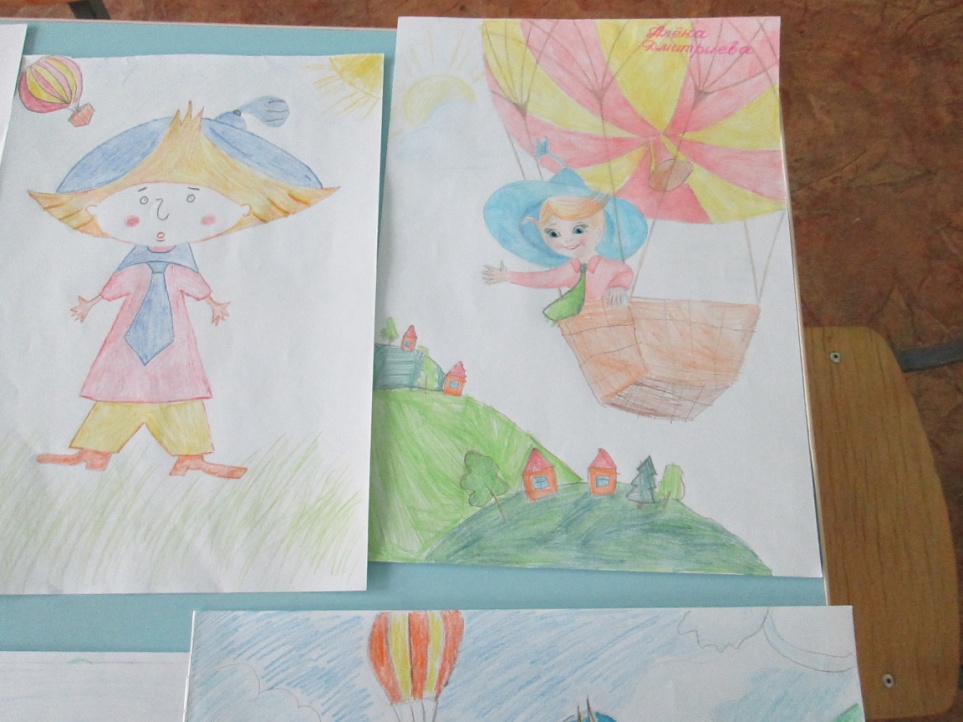 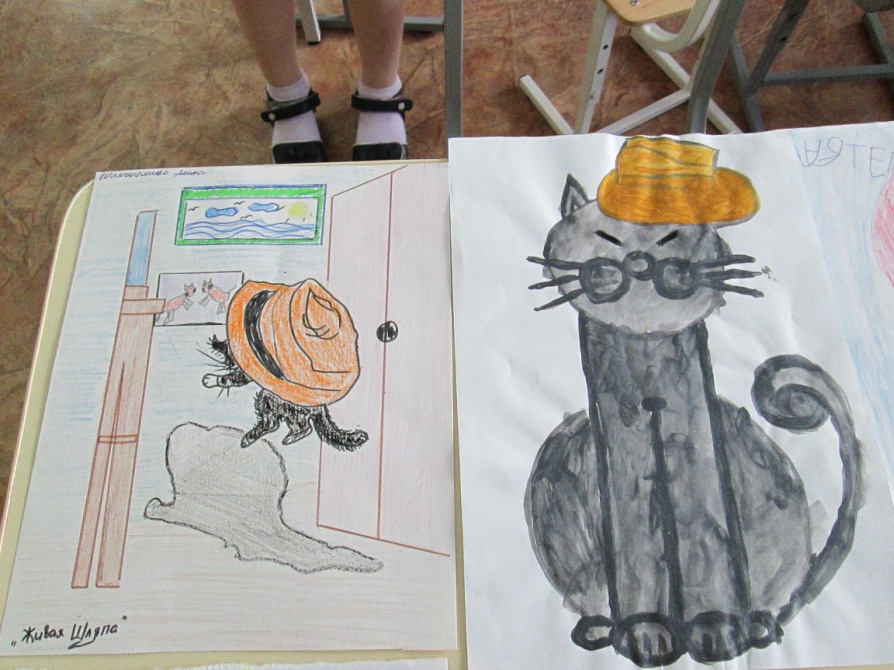 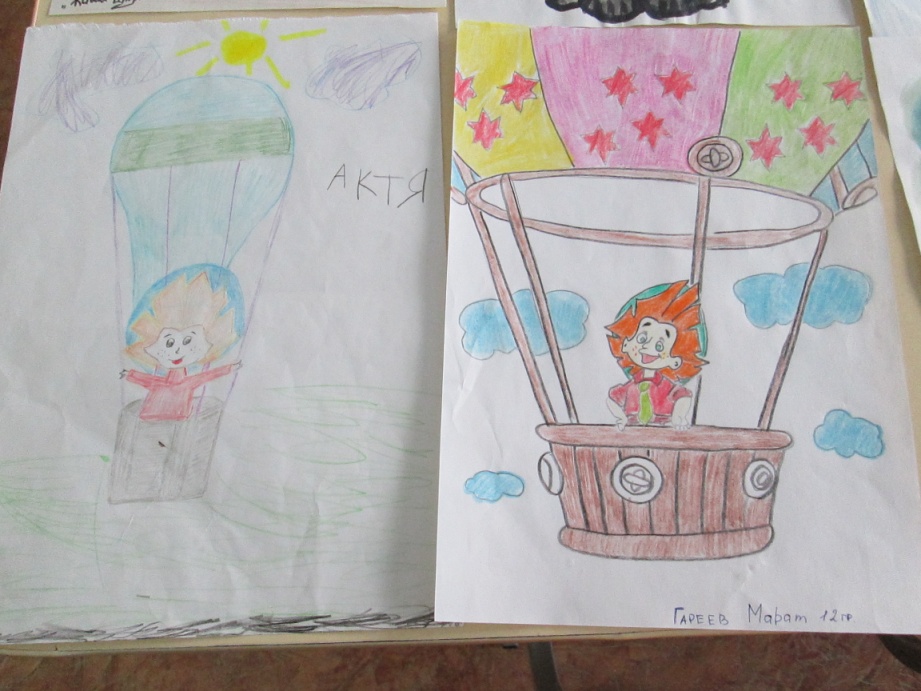 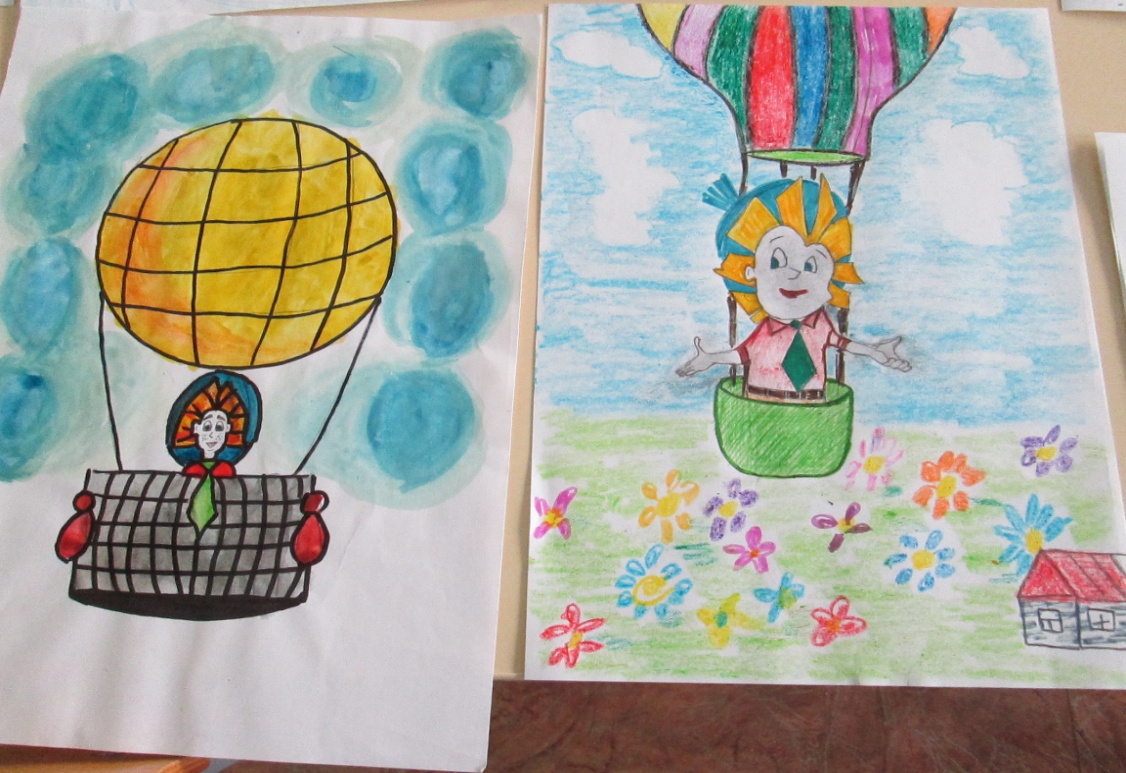 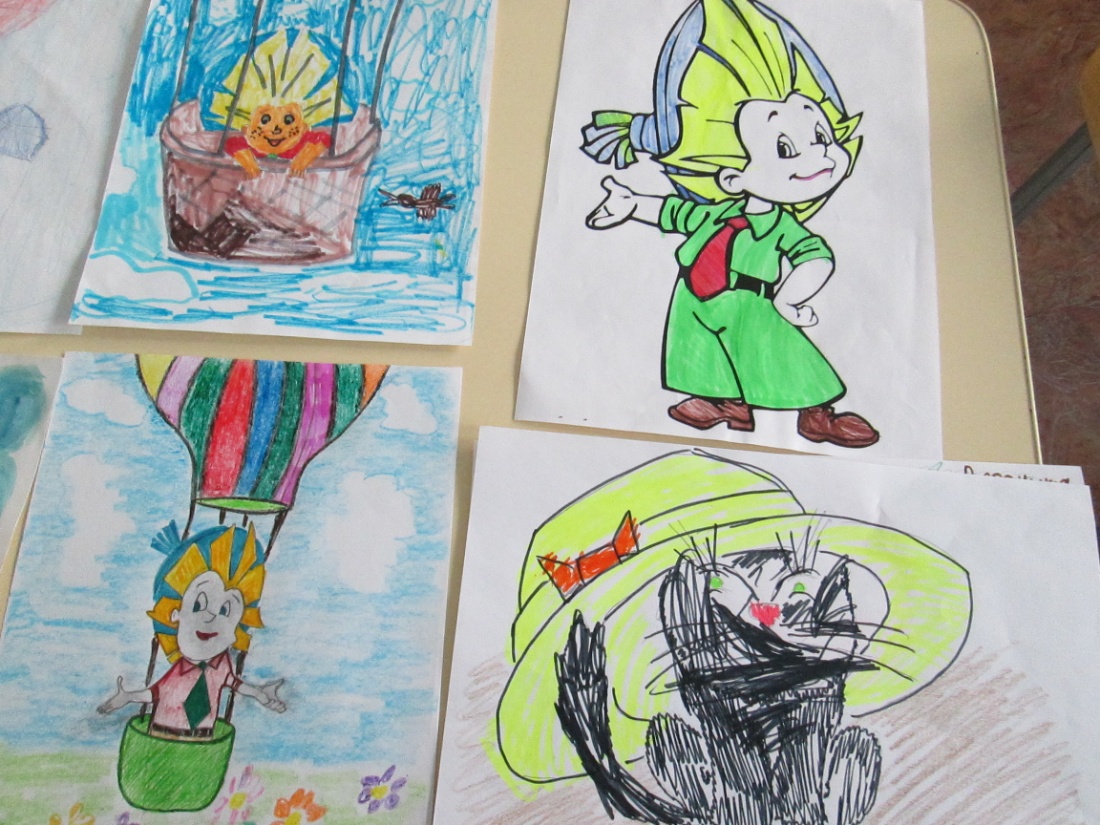 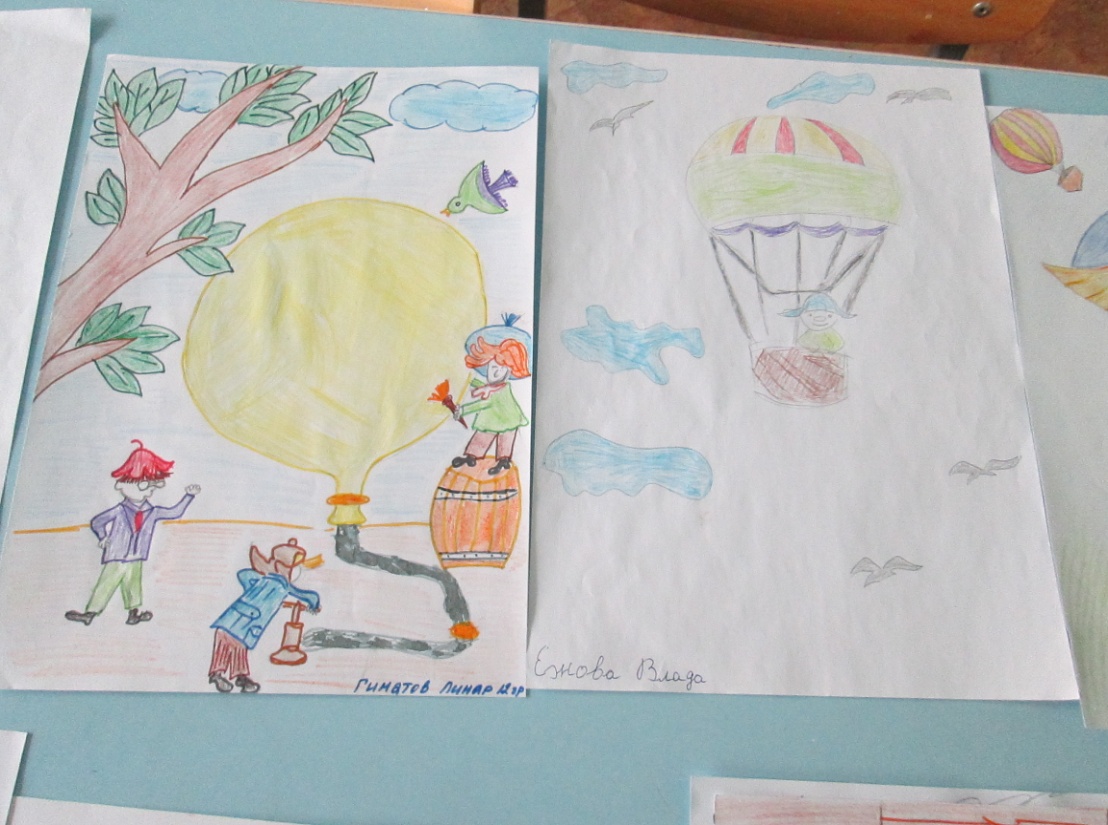 Аппликация «Галстук»
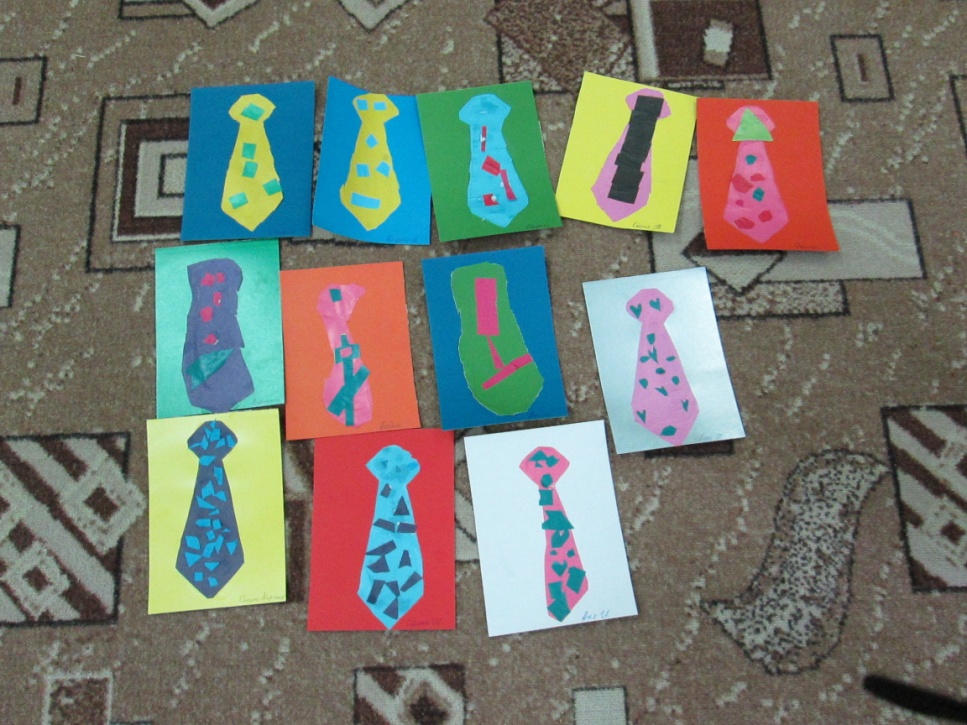 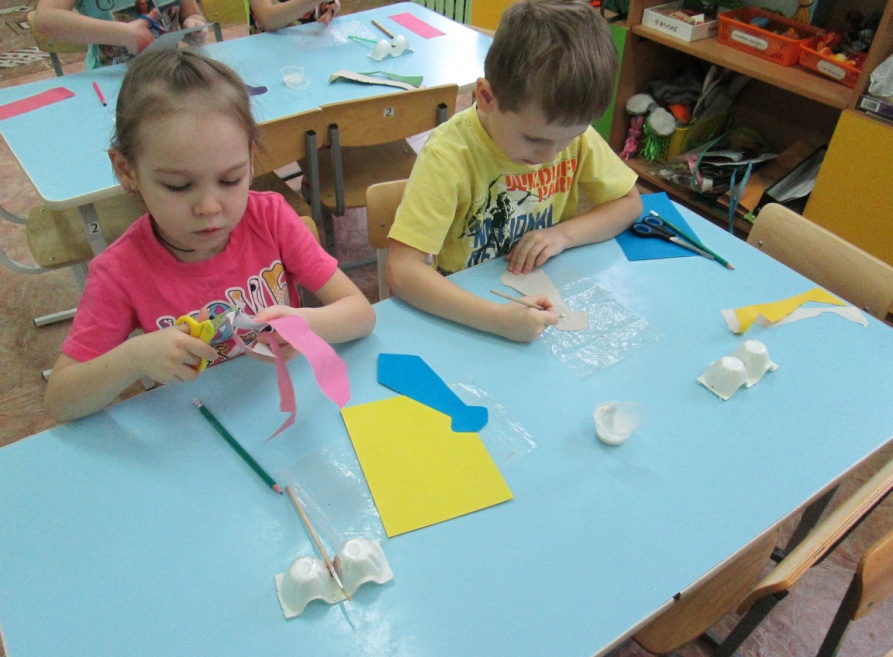 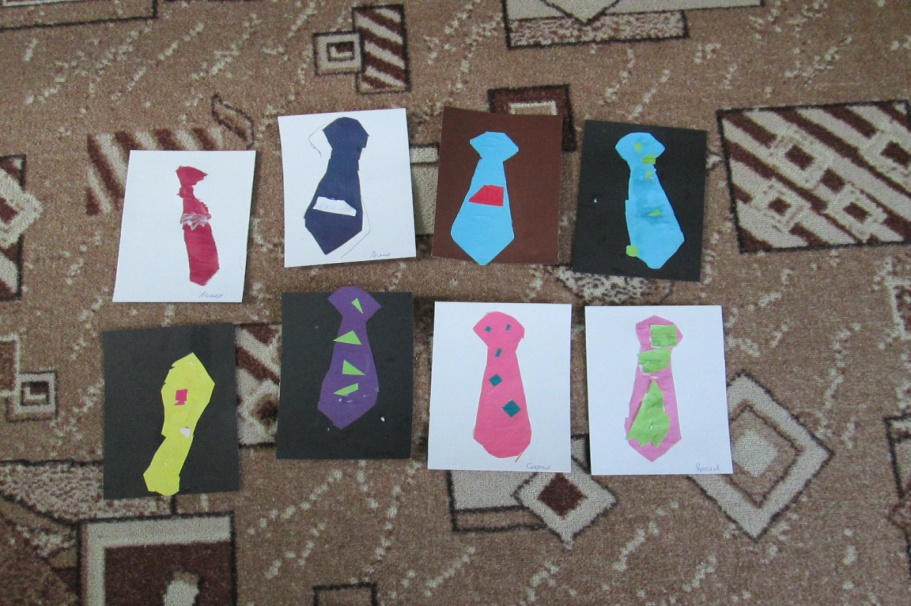 Лепка
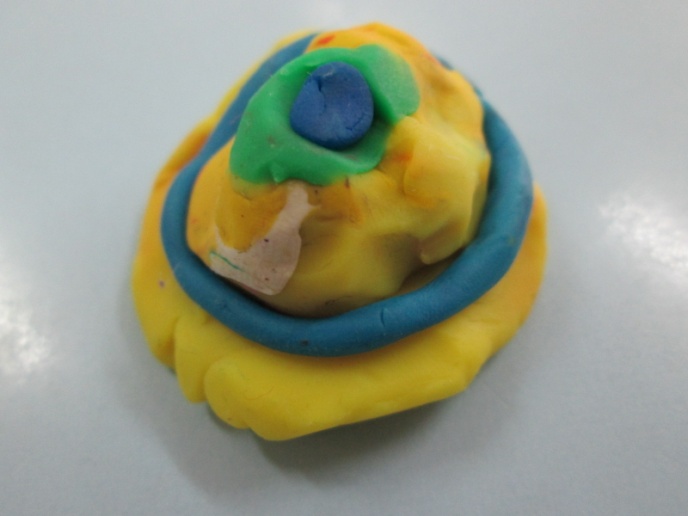 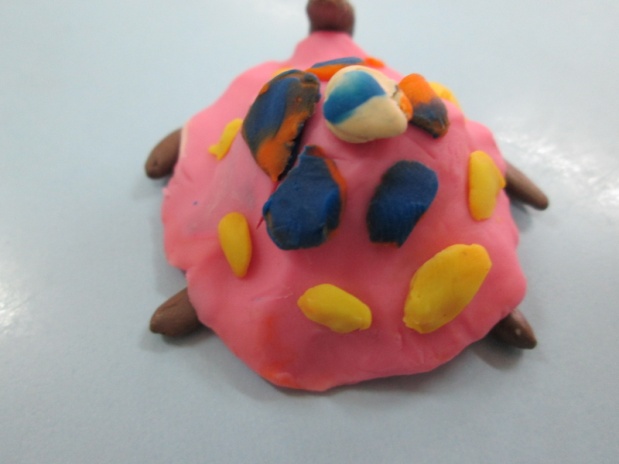 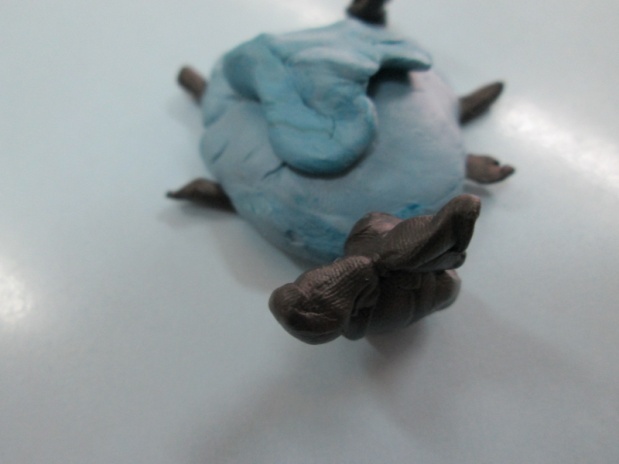 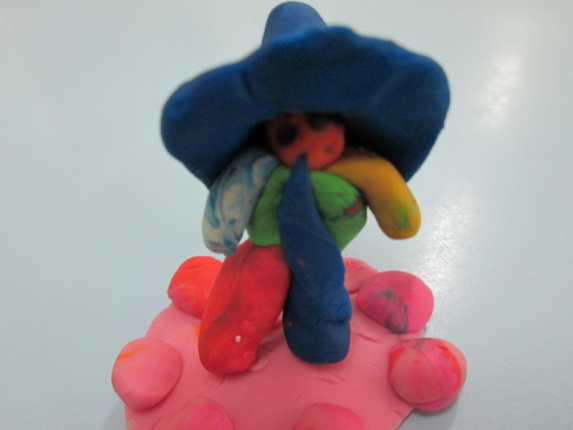 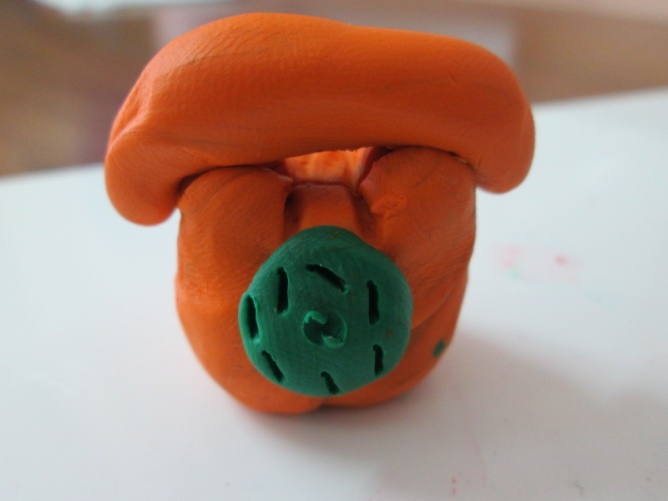 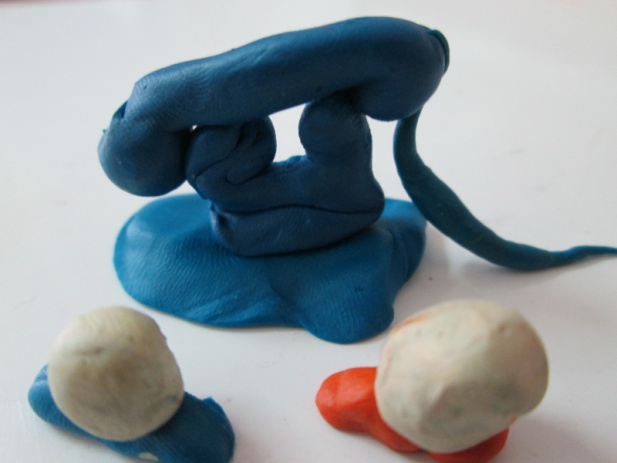 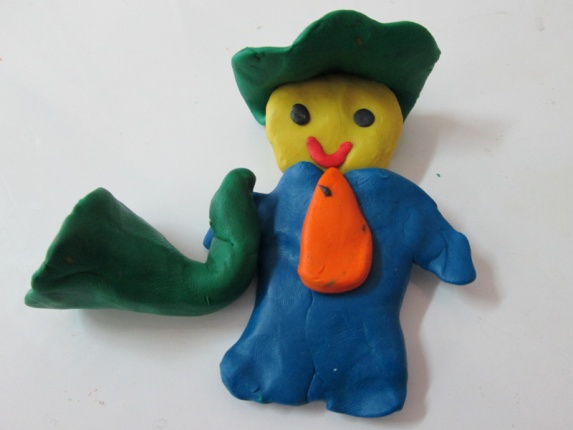 Составление смешных стихотворений
Смешные стихи
Наш Никита был голодный
                                       Проглотил он суп холодный
    Я- поэт, зовусь Данил
    От меня вам – крокодил.
                                       У Максима  под подушкой 
                                       Лежит грустная лягушка
  Я – поэт, зовусь я Женя
 От меня  вам  приглашенье.
                                                     В огороде, во саду
                                                  Лежит лужица во льду.
Игра «Собери пазл»
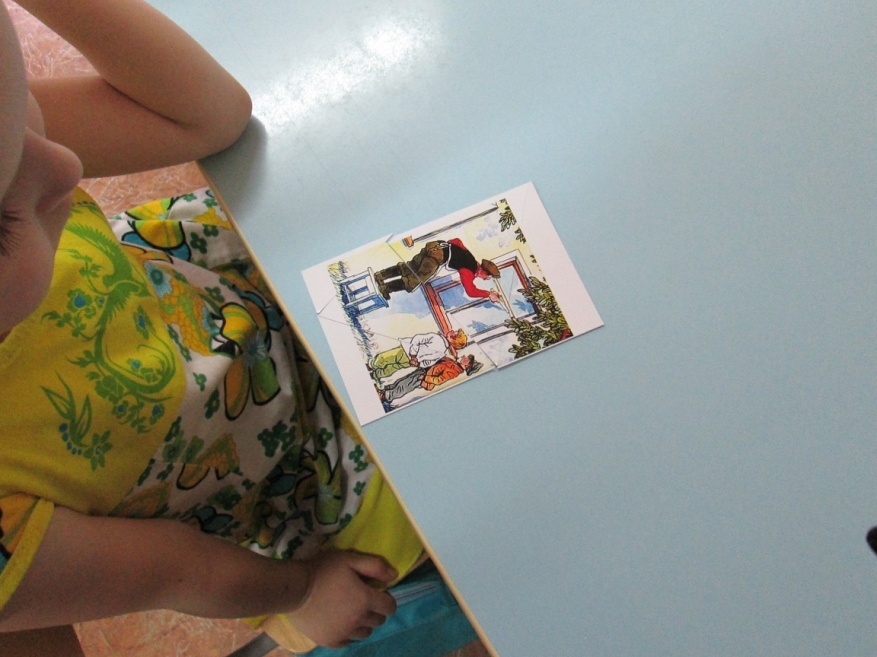 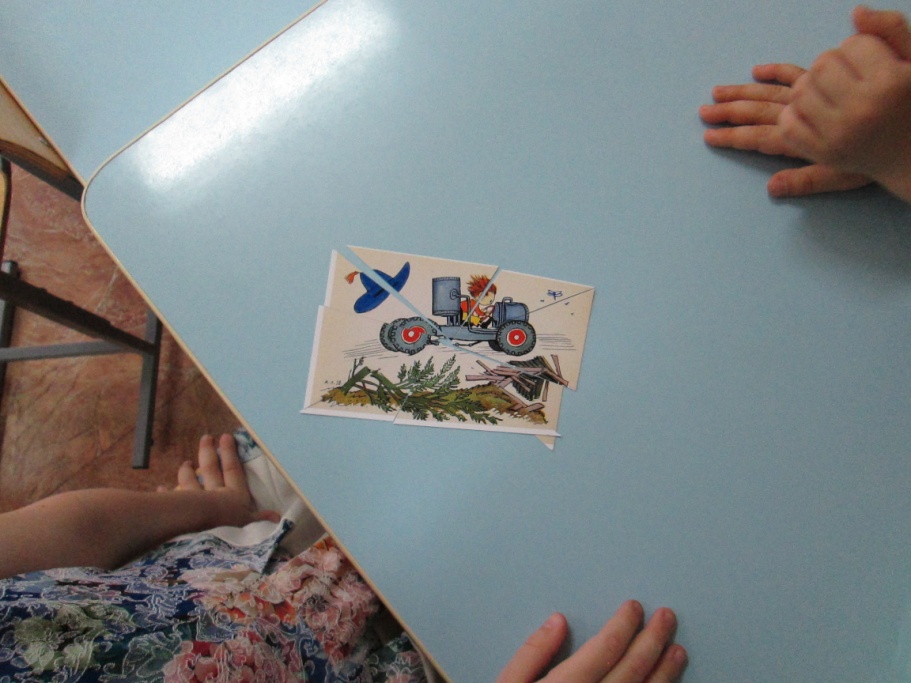 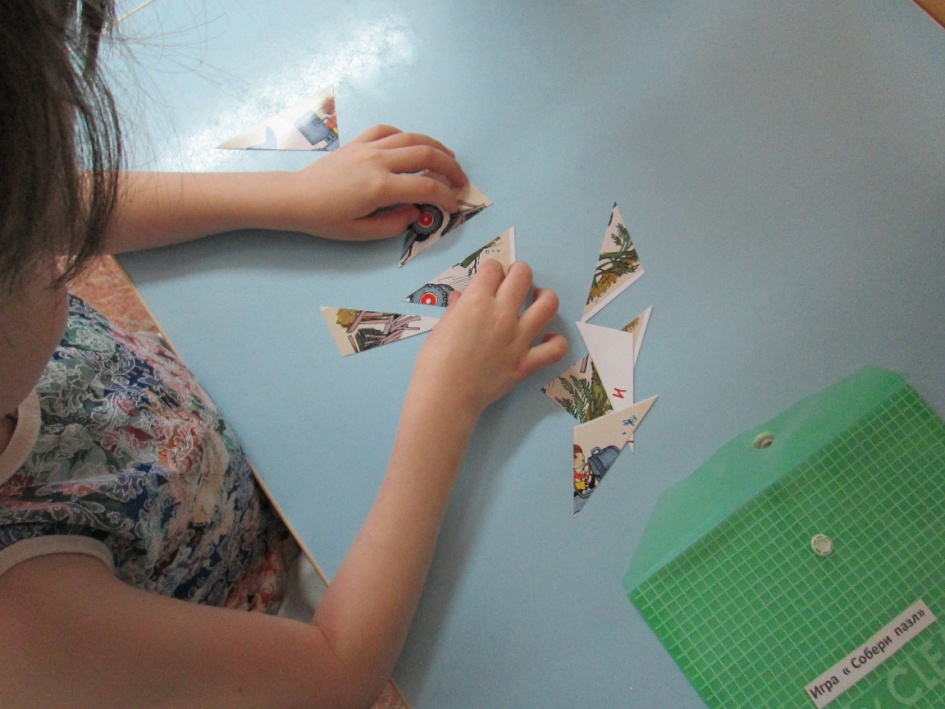 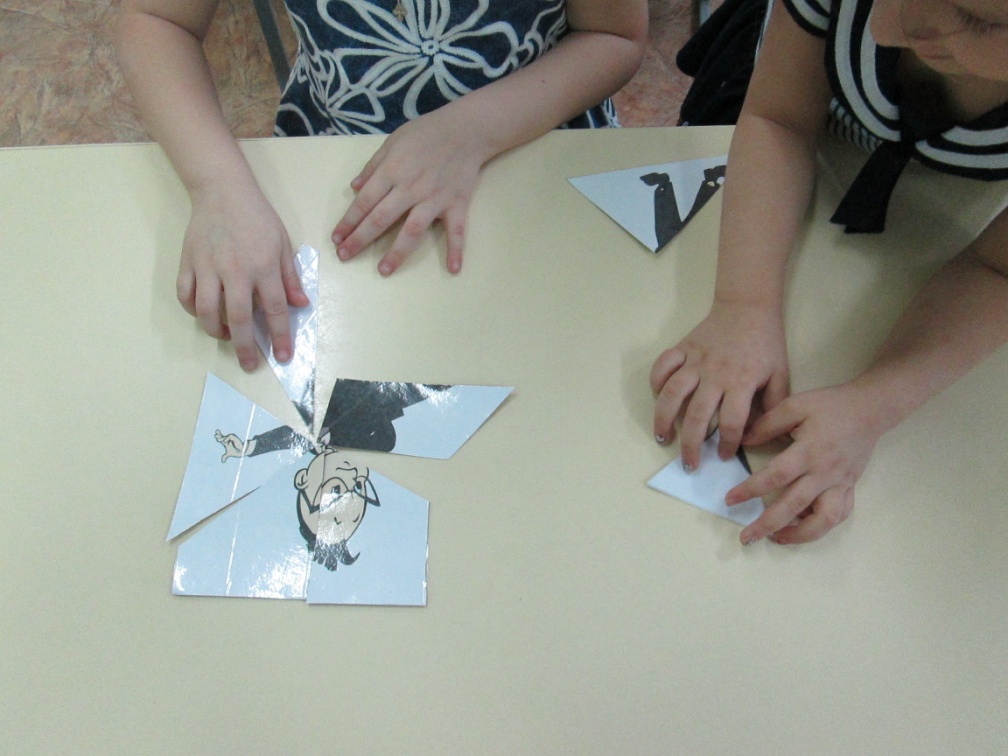 Незнайка и его друзья
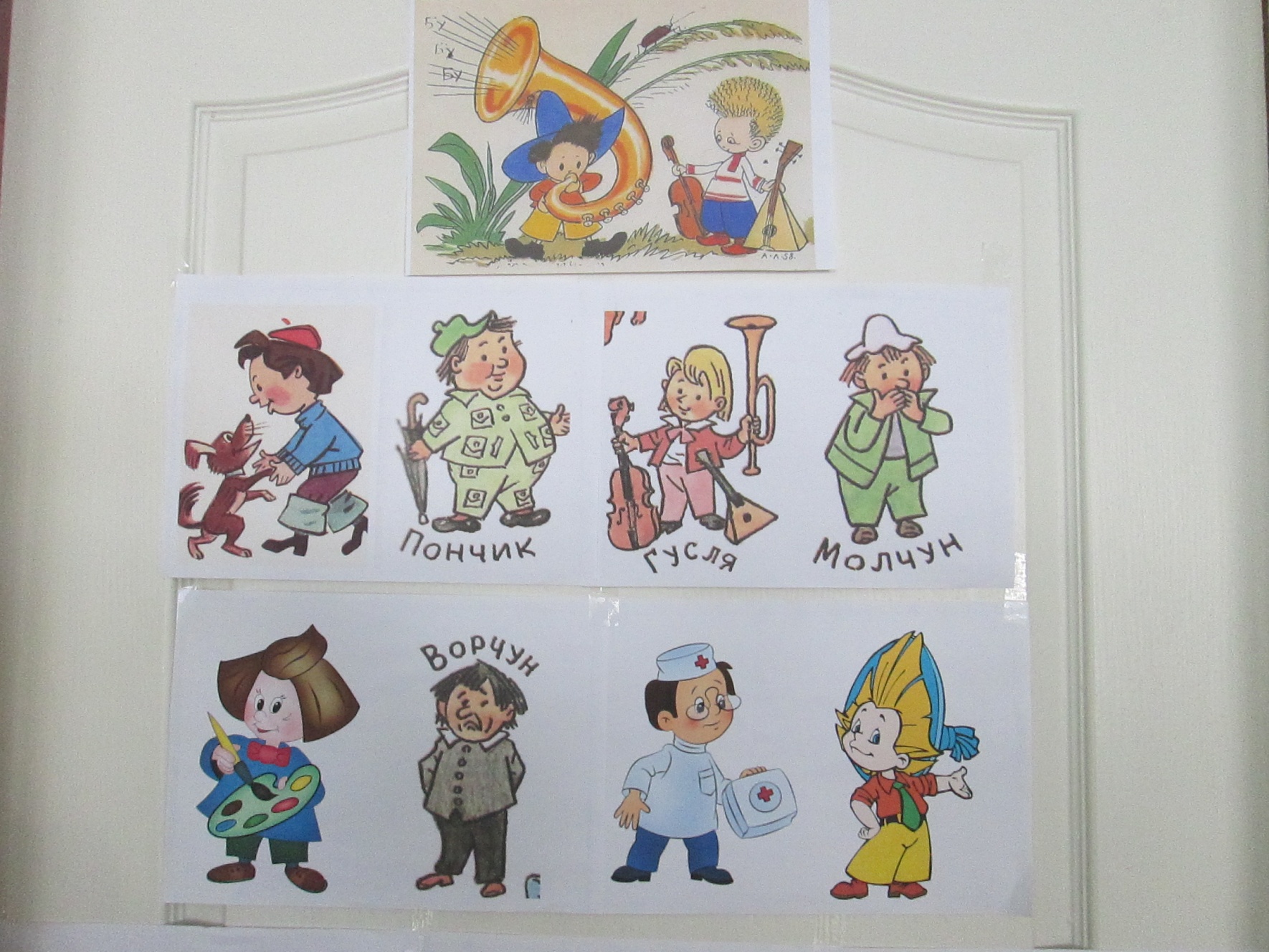 Спасибо за внимание